(9 - 1) Container Classes & Class Templates D & D Chapter 18, 19
Instructor - Andrew S. O’Fallon
CptS 122 (March 4, 2024) 
Washington State University
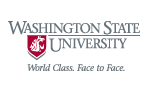 Key Concepts
Class and block scope
Access and utility functions
Container classes
Iterators
Class templates
2
A. O’Fallon, J. Hagemeister
Class Scope and Accessing Class Members Explored Further (I)
A class’ data members (attributes) and member functions (operations) belong to the class’ scope
Nonmember functions do not belong to any class’ scope; they are global namespace scope
Within a class’ scope data members are directly accessible by the member functions
3
A. O’Fallon, J. Hagemeister
Class Scope and Accessing Class Members Explored Further (II)
Outside of the class’ scope, public members are accessed through one of three different handles:
An object name, a reference to an object, or a pointer to an object
Note: the “this” pointer is considered an implicit handle available only within an object
Local variables declared inside of a member function have block scope
4
A. O’Fallon, J. Hagemeister
Access Functions
Functions that can read or display data are considered access functions
Predicate functions are access functions that test a condition and return true or false; generally we append “is” to the front of the name of the function
isEmpty (), isFull(), etc.
5
A. O’Fallon, J. Hagemeister
Utility Functions
A utility or helper function is a private member function used to support other member functions’ operations
6
A. O’Fallon, J. Hagemeister
Container Classes (I)
Classes designed to hold and organize a collection of other classes
Examples of sequence containers include: lists, vectors, etc.
Example of container adapters include: stacks, queues, etc.
Container adapters are adaptations or interfaces designed to restrict functionality for an already existing container – they provide a different set of functionality
The Standard Template Library  (STL) stack and queue adapt the double-ended queue (deque)
7
A. O’Fallon, J. Hagemeister
Container Classes (II)
Container classes are generally separated into four categories:
Sequence containers – represent linear data structures
Array, deque, list (doubly-linked), vector, forward_list (C++ 11)
Container adapters
Ordered associative containers – represent nonlinear ordered data structures
Set, multiset, map, multimap (CptS 223!)
Unordered associative containers – represent nonlinear unordered data structures
8
A. O’Fallon, J. Hagemeister
Properties of STL Sequence Containers (I)
Array
Fixed size; direct access to any element
Deque
Rapid insertions and deletions at front or back; direct access to any element
List
Doubly linked list; rapid insertions and deletions anywhere
9
A. O’Fallon, J. Hagemeister
Properties of STL Sequence Containers (II)
Vector
Rapid insertions and deletions at back; direct access to any element
Forward_list
Singly linked list, rapid insertions and deletions anywhere; C++ 11
10
A. O’Fallon, J. Hagemeister
Properties of STL Container Adapters
Stack
Last-in, first-out (LIFO)
Queue
First-in, first-out (FIFO)
Priority_queue
Highest priority element is always the first one out
11
A. O’Fallon, J. Hagemeister
Functions Common to Container Classes (I)
Default constructor – initializes an empty container
Copy constructor – initializes the container to be a copy of an existing container of the same type
Move constructor – available in C++ 11 – moves the contents of an existing container into a new container of the same type without copying each element of the argument container
12
A. O’Fallon, J. Hagemeister
Functions Common to Container Classes (II)
Destructor – performs house keeping or cleanup when container is no longer needed
Empty – returns true if there are no elements in the container; false otherwise
Insert – inserts an item into the container
Size – returns the number of elements in the container
13
A. O’Fallon, J. Hagemeister
Functions Common to Container Classes (III)
Copy operator (=) – copies the elements of one container into another container of the same type
Move operator (=) – available in C++ 11 – moves the contents of one container into another without copying each element of the argument container
Max_size – returns the maximum number of elements for a container
14
A. O’Fallon, J. Hagemeister
Functions Common to Container Classes (IV)
Begin – overloaded to return an iterator that refers to the first element of the container
End - overloaded to return an iterator that refers to the next  position after the end of the container
Erase – removes one or more elements from the container
Clear – removes all elements from the container
Others exist!
15
A. O’Fallon, J. Hagemeister
Iterators
Similar properties to a pointer
An iterator is any object that points to some element in a sequence of elements, and has the ability to iterate through the elements using ++ and indirection (*) operators
Containers support the use of iterators
16
A. O’Fallon, J. Hagemeister
Class Templates
We have already seen function templates, we will now extend the idea to classes
Class templates allow for a way to easily specify a variety of related overloaded functions (function-template specializations) or classes (class-template specializations)
Allows for generic programming
Keyword template denotes the start of a class template
STL containers are “templated”
17
A. O’Fallon, J. Hagemeister
Example using Class Templates
Developed during lecture – see code posted to schedule
18
A. O’Fallon, J. Hagemeister
Next Lecture..
More about class templates, data structures, and containers
19
A. O’Fallon, J. Hagemeister
References
P.J. Deitel & H.M. Deitel, C++: How to Program (9th ed.), Prentice Hall, 2014
J.R. Hanly & E.B. Koffman, Problem Solving and Program Design in C (7th Ed.), Addison-Wesley, 2013
20
A. O’Fallon, J. Hagemeister
Collaborators
Jack Hagemeister
21
A. O’Fallon, J. Hagemeister